A family-based study into penetrance in facioscapulohumeral muscular dystrophy type 1M Wohlgemuth  et al.
The pedigrees included are presented in the same order as in the table in Supplemental data 1
Family members without number are < 18 years and were not invited
Family 206D4Z4: 4 units
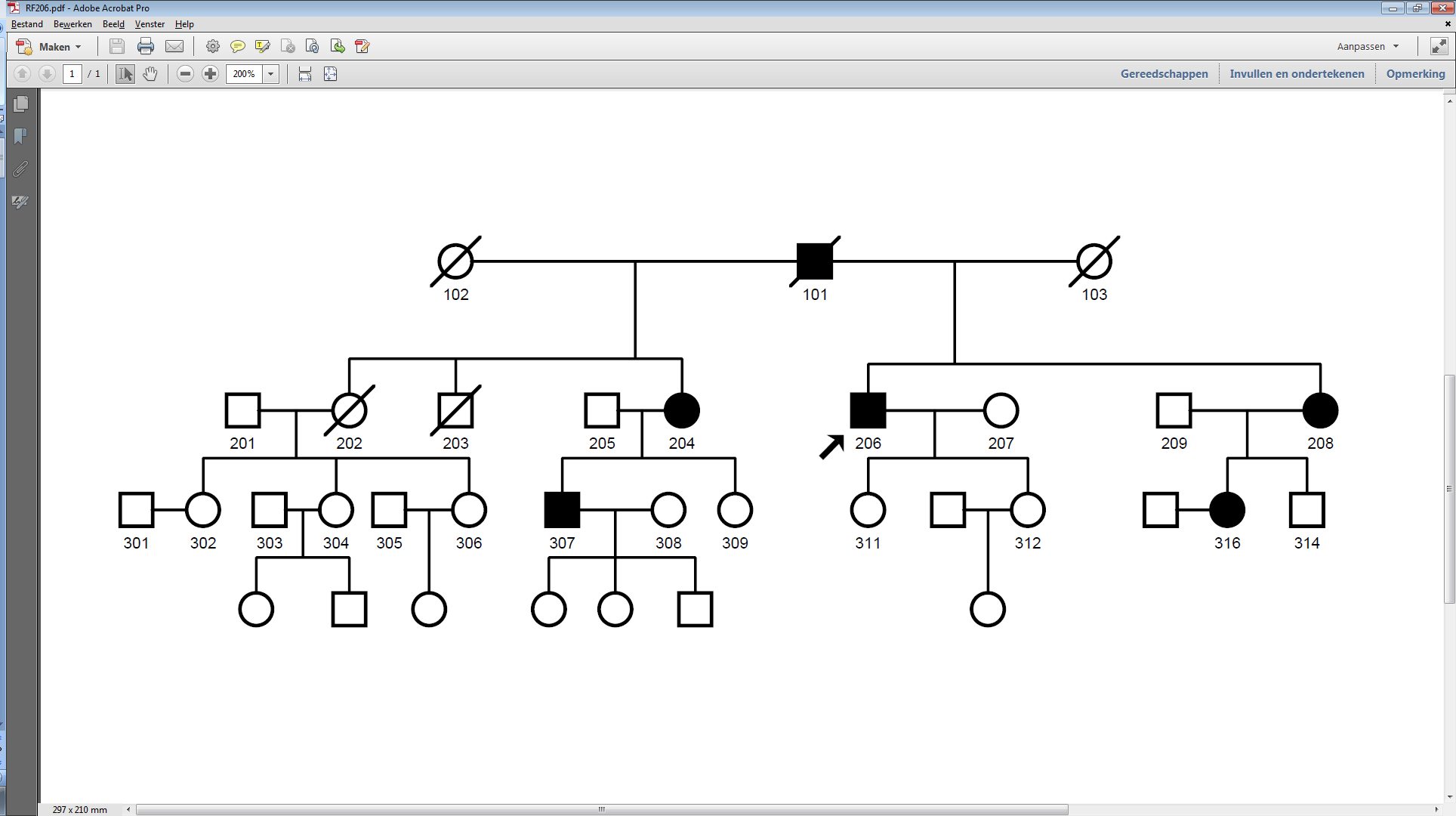 Number of males in brackets; number of non-participants underlined
Family 202D4Z4: 5 units
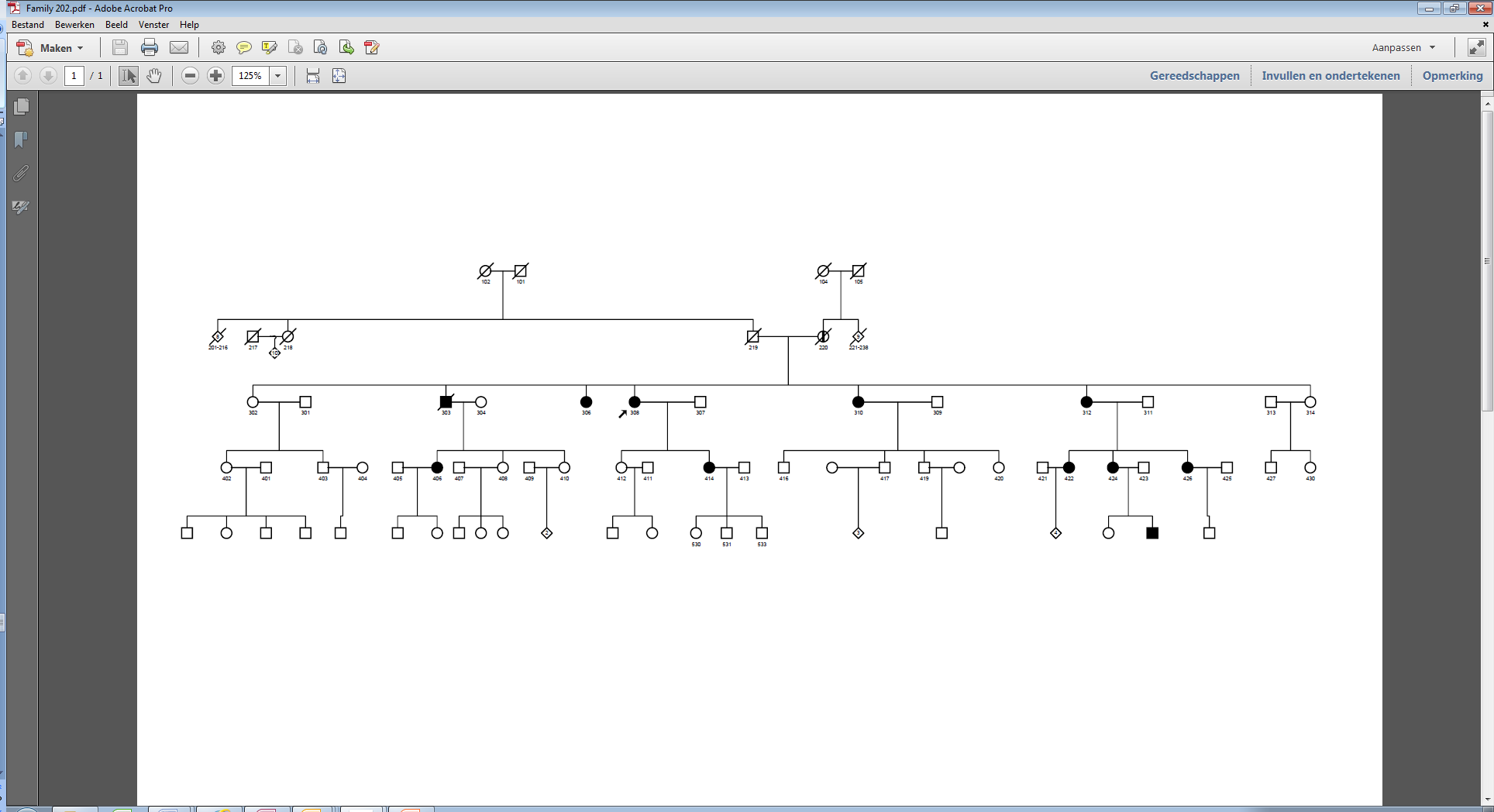 Number of males in brackets; number of non-participants underlined
Family 203D4Z4: 5 units
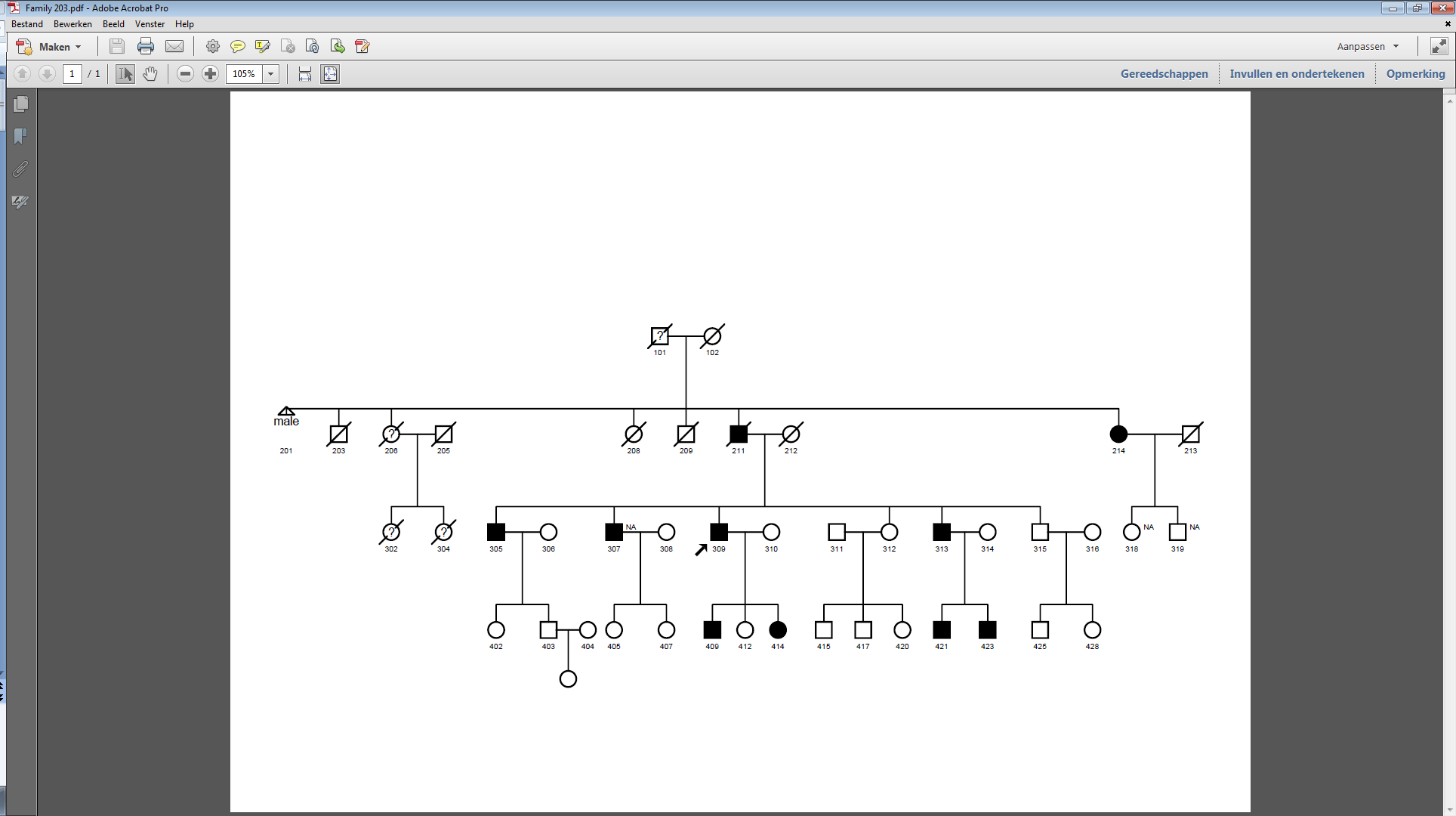 Number of males in brackets; number of non-participants underlined; OC: obligate carrier
Family 205D4Z4: 6 units
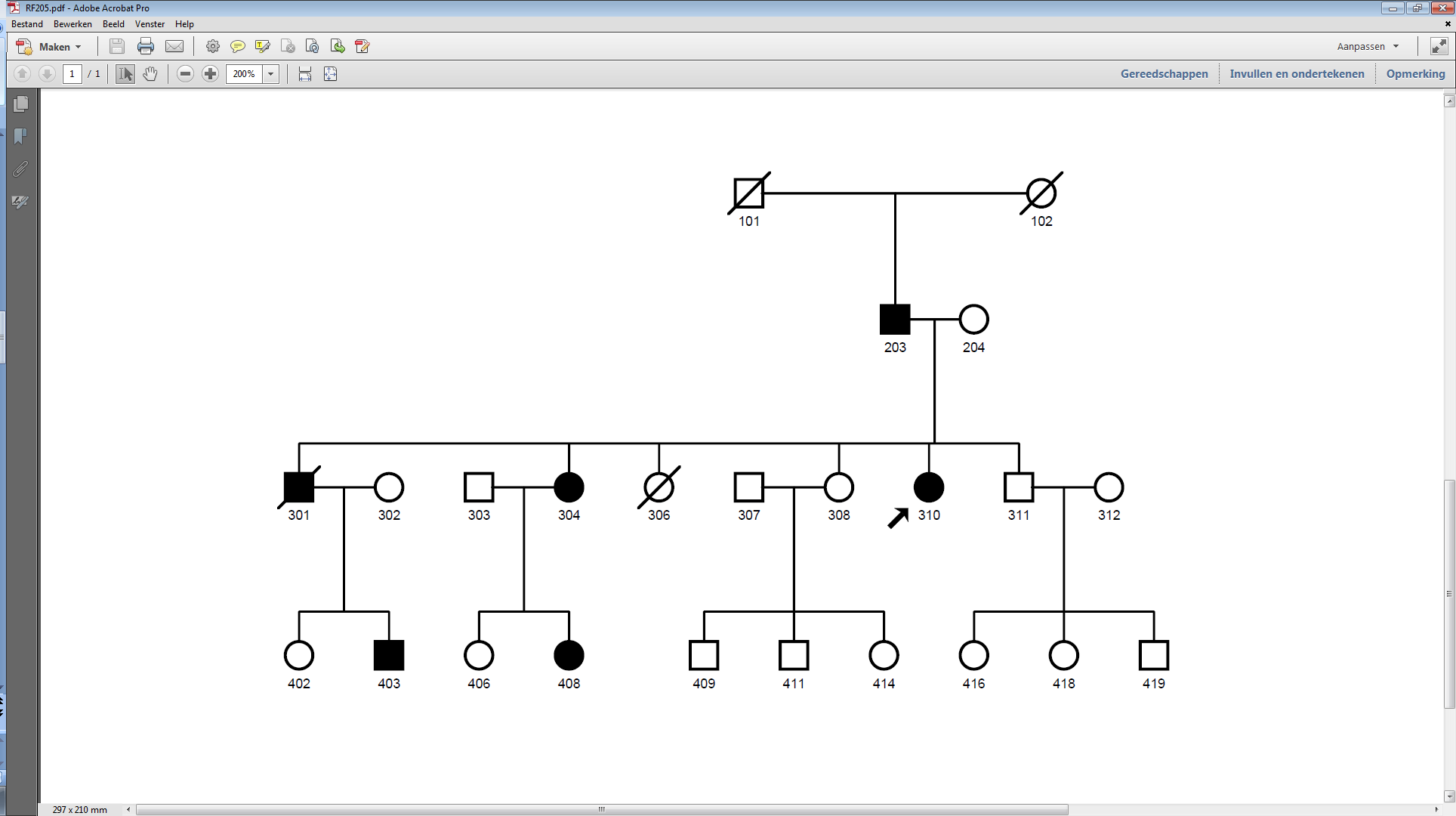 Number of males in brackets; number of non-participants underlined
Family 207D4Z4: 6 units
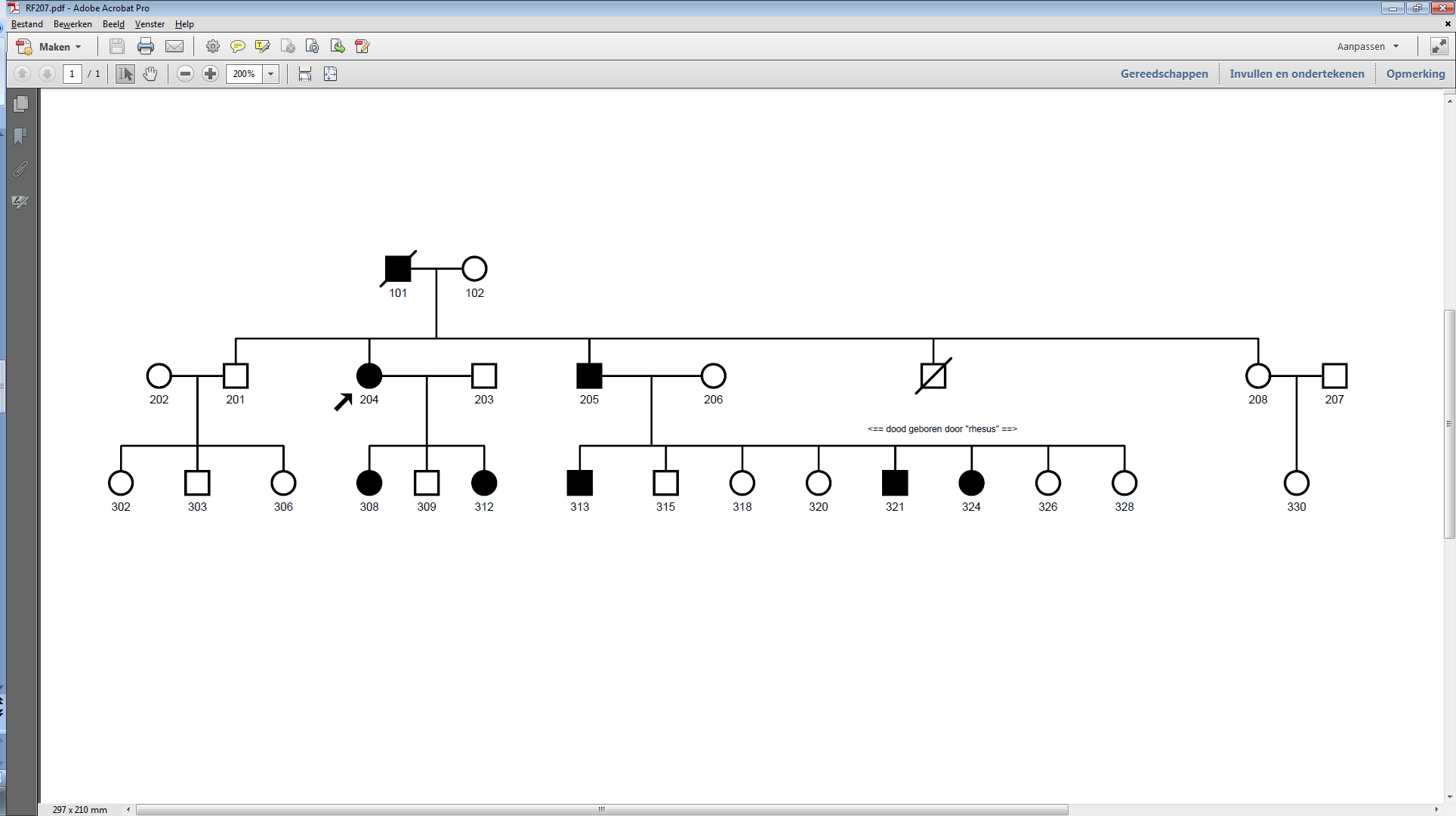 Number of males in brackets; number of non-participants underlined
Family 208D4Z4: 6 units
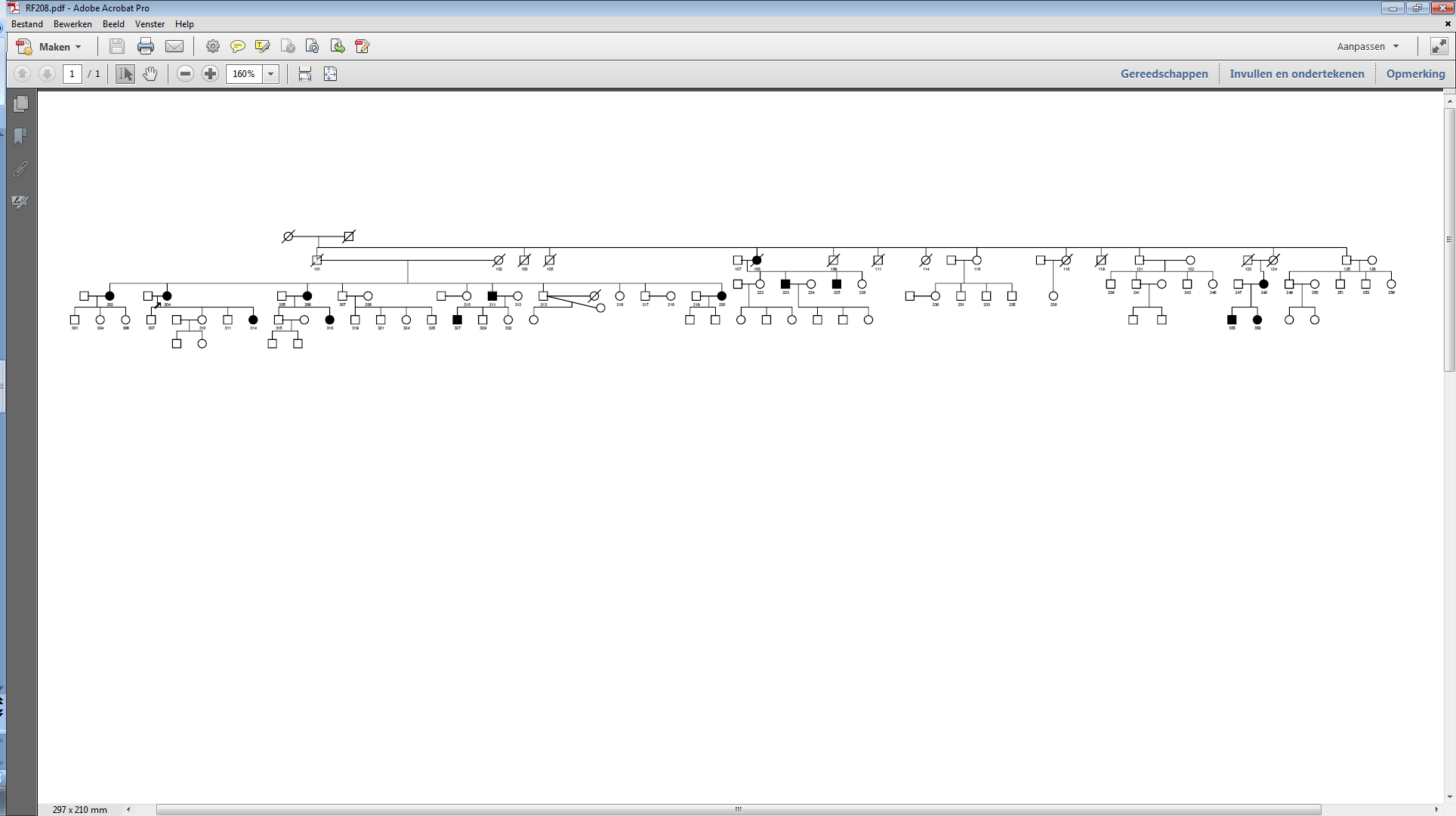 Number of males in brackets; number of non-participants underlined
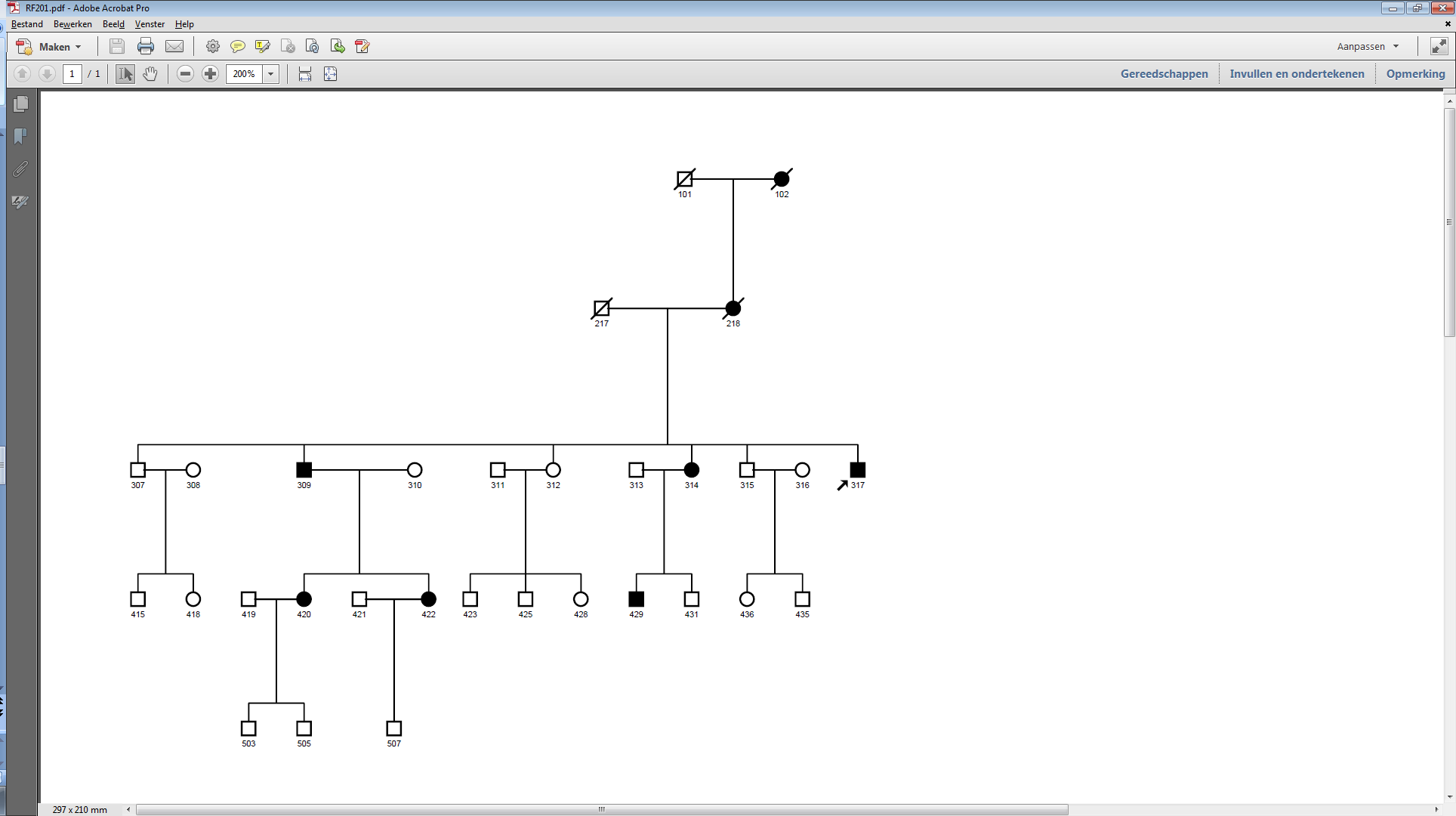 Family 201D4Z4: 7 units
Number of males in brackets; number of non-participants underlined; OC: obligate carrier
Family 289D4Z4: 7 units
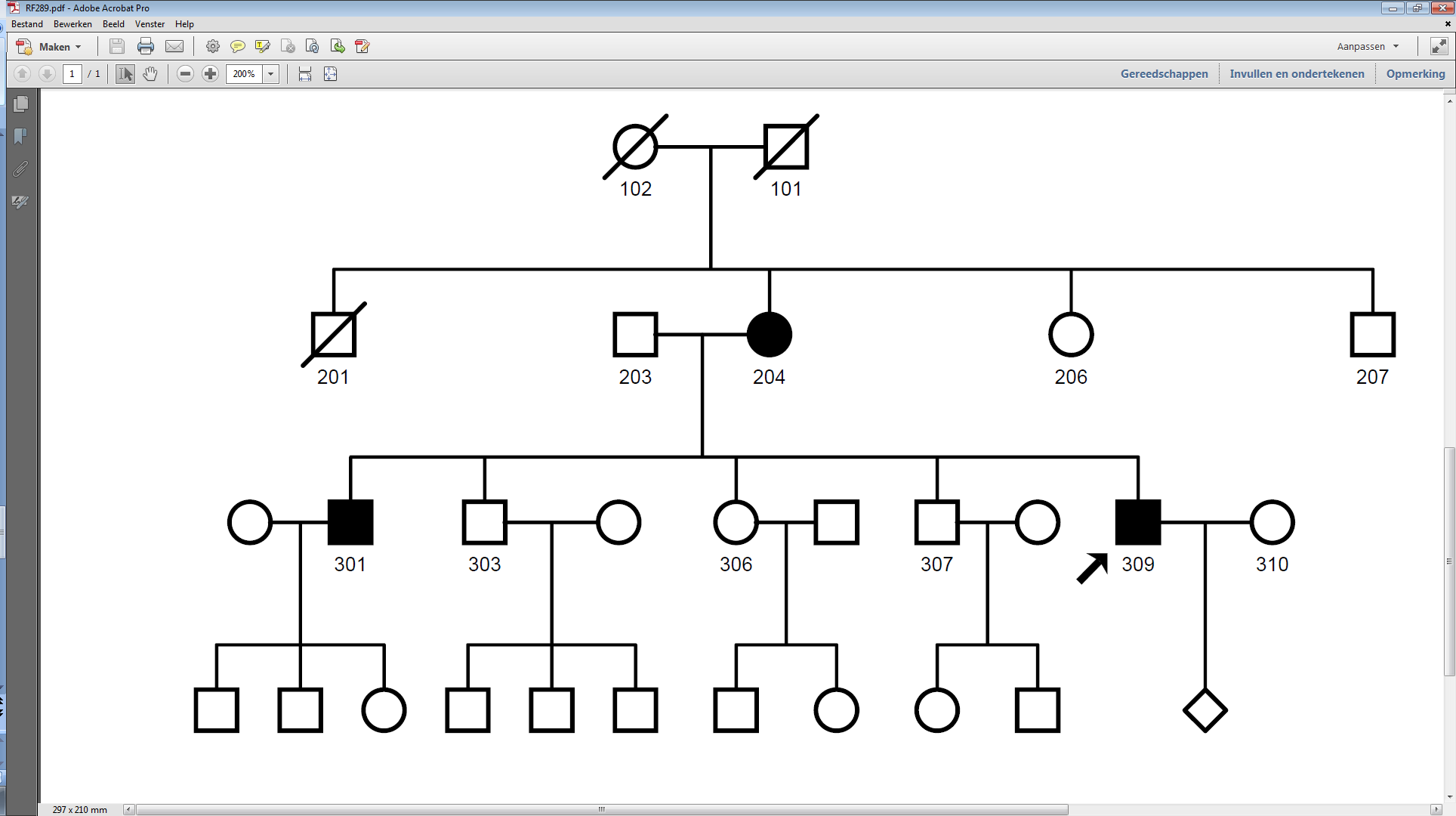 Number of males in brackets; number of non-participants underlined
Family 209D4Z4: 9 units
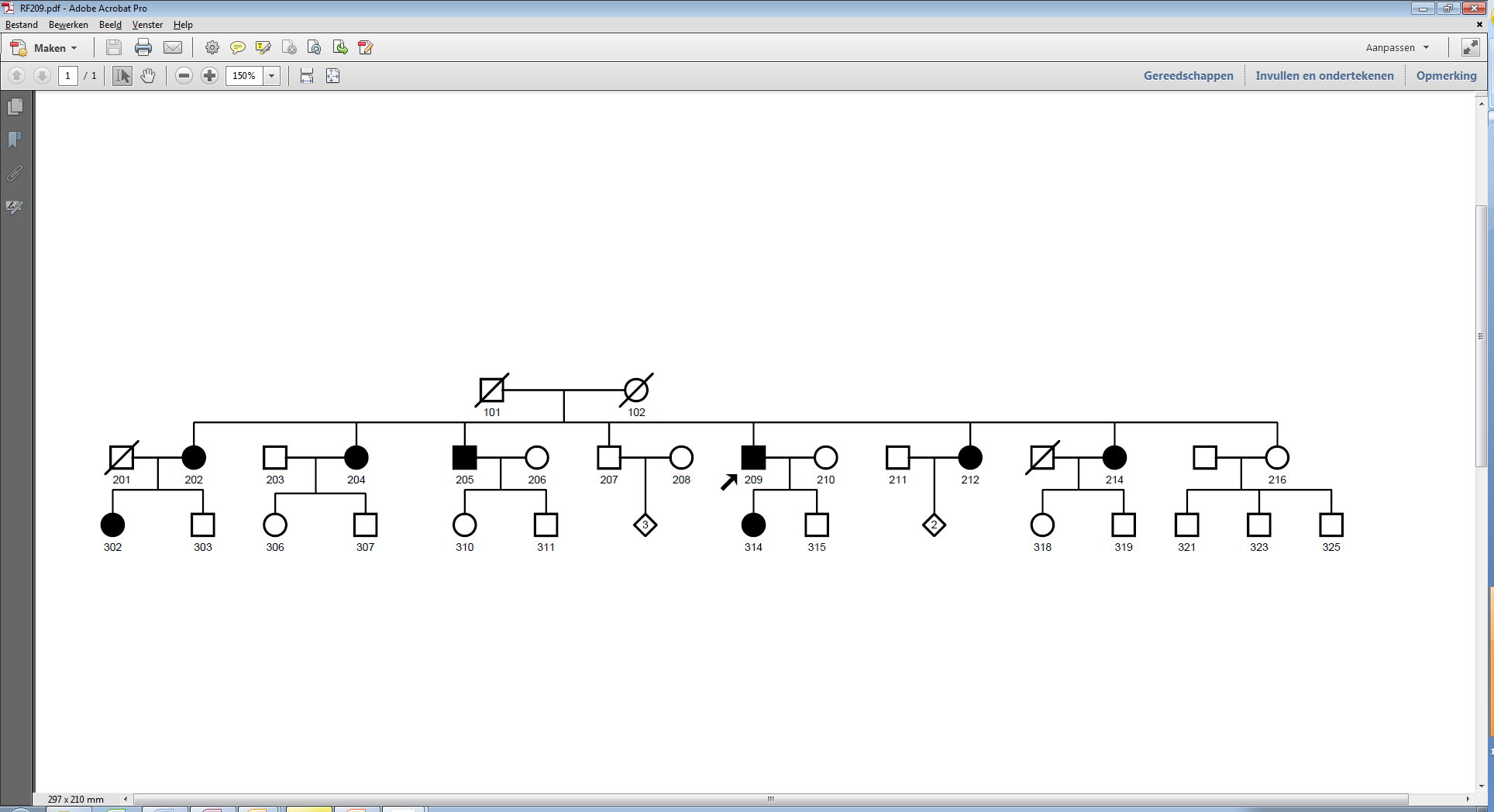 Number of males in brackets; number of non-participants underlined
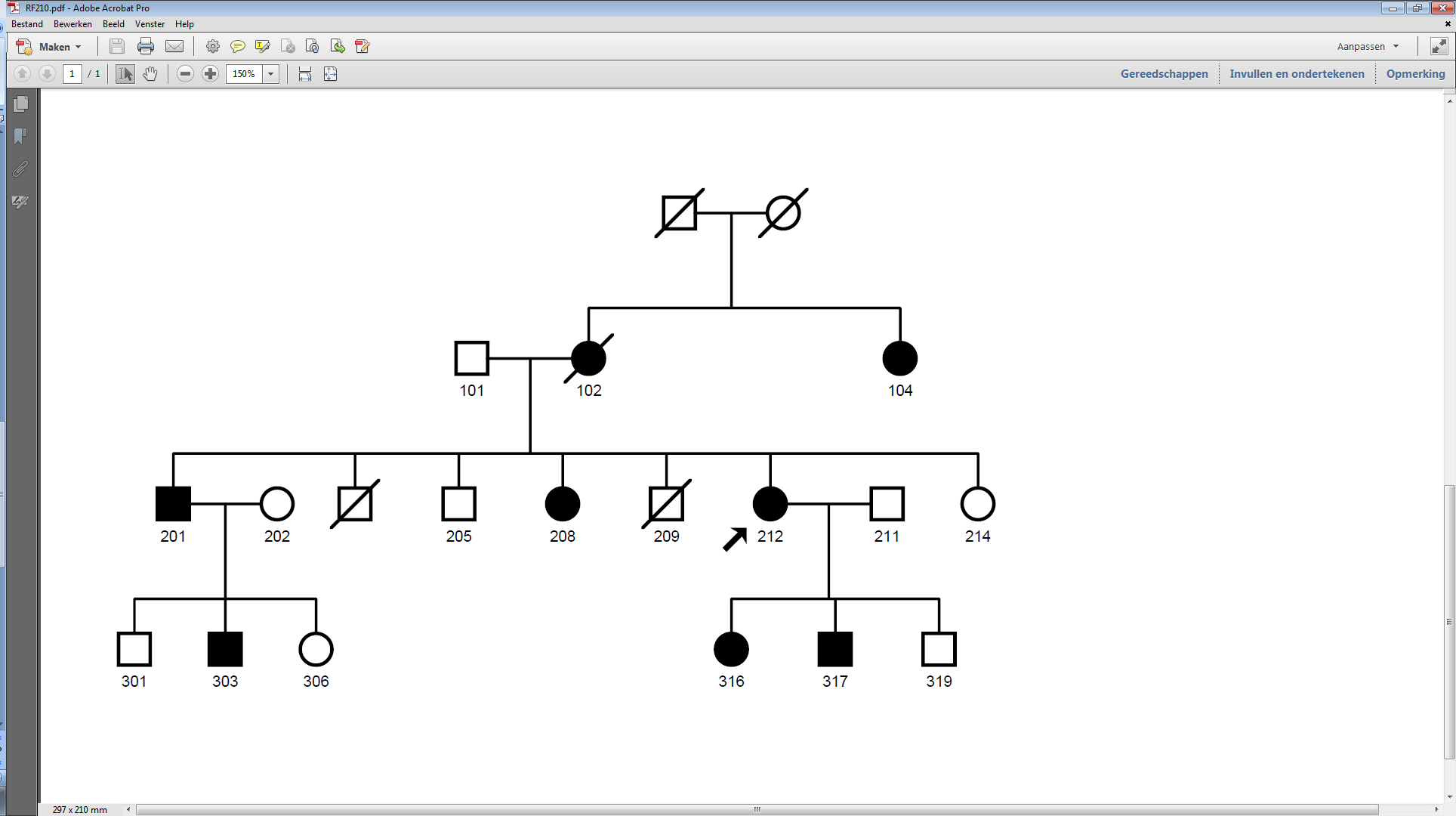 Family 210D4Z4: 9 units
Number of males in brackets; number of non-participants underlined; OC: obligate carrier